MÆt trêi ®á rùc phÝa ch©n trêi xa tÝt t¾p. Mét  ngµy míi l¹i b¾t ®Çu. ¸nh ban mai r¶i kh¾p phè x¸, th«n quª lµm cho quª em thªm ®Ñp.
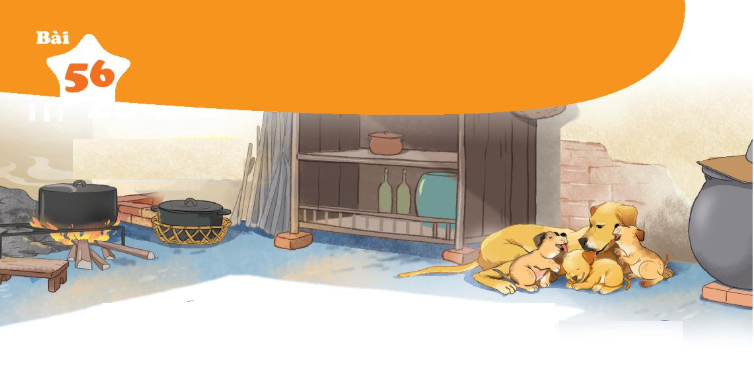 NhËn biÕt
Trong bÕp, lò cón con móp mÝp nÐp vµo bªn mÑ.
Trong bªp, lò cón con mup mip nep vµo bªn mÑ.
up
up
ep
ep
ªp
ªp
ip
ip
n
ep
nÐp
kÑp     nÑp
kep     nep
nÕp     xÕp
nªp     xªp
kÞp      nhÞp
kip      nhip
bóp     gióp
bup     giup
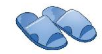 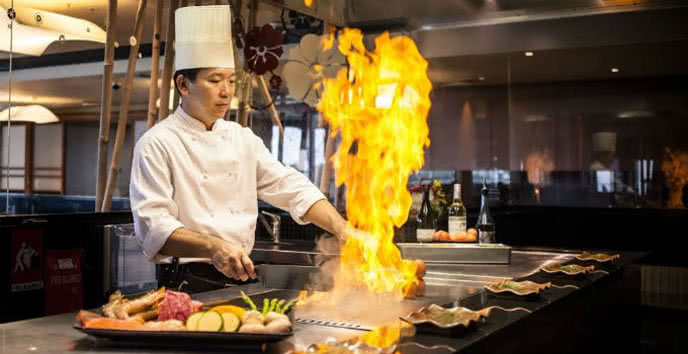 ®«i dÐp
®«i dep
®Çu bÕp
®Çu bªp
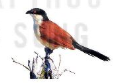 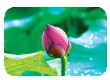 b×m bÞp
b×m bip
bóp sen
bup sen
®«i dÐp
®Çu bÕp
b×m bÞp
bóp sen
ep      ªp      ip      up



   kÑp     nÑp    nÕp    xÕp
   kÞp      nhÞp    bóp    gióp
    ®«i dÐp        ®Çu bÕp  
    b×m bÞp         bóp sen
n
ep
nÐp
DÞp nghØ lÔ, nhµ Hµ cã chó Tư­ vµ c« Lan ®Õn ch¬i. MÑ nÊu sóp gµ, c¬m nÕp vµ r¸n c¸ chÐp. Hµ gióp mÑ röa rau qu¶ vµ s¾p xÕp b¸t ®Üa. Bè th× dän dÑp nhµ cöa. Nhµ Hµ h«m nay thËt lµ vui.
DÞp nghØ lÔ, nhµ Hµ cã chó Tư­ vµ c« Lan ®Õn ch¬i.
MÑ nÊu sóp gµ, c¬m nÕp vµ r¸n c¸ chÐp.
Hµ gióp mÑ röa rau qu¶ vµ s¾p xÕp b¸t ®Üa.
Bè th× dän dÑp nhµ cöa.
Nhµ Hµ h«m nay thËt lµ vui.
DÞp nghØ lÔ, nhµ Hµ cã chó T­ư vµ c« Lan ®Õn ch¬i. MÑ nÊu sóp gµ, c¬m nÕp vµ r¸n c¸ chÐp. Hµ gióp mÑ röa rau qu¶ vµ s¾p xÕp b¸t ®Üa. Bè th× dän dÑp nhµ cöa. Nhµ Hµ h«m nay thËt lµ vui.
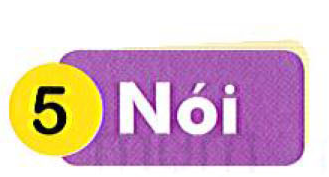 Khi nhà có khách
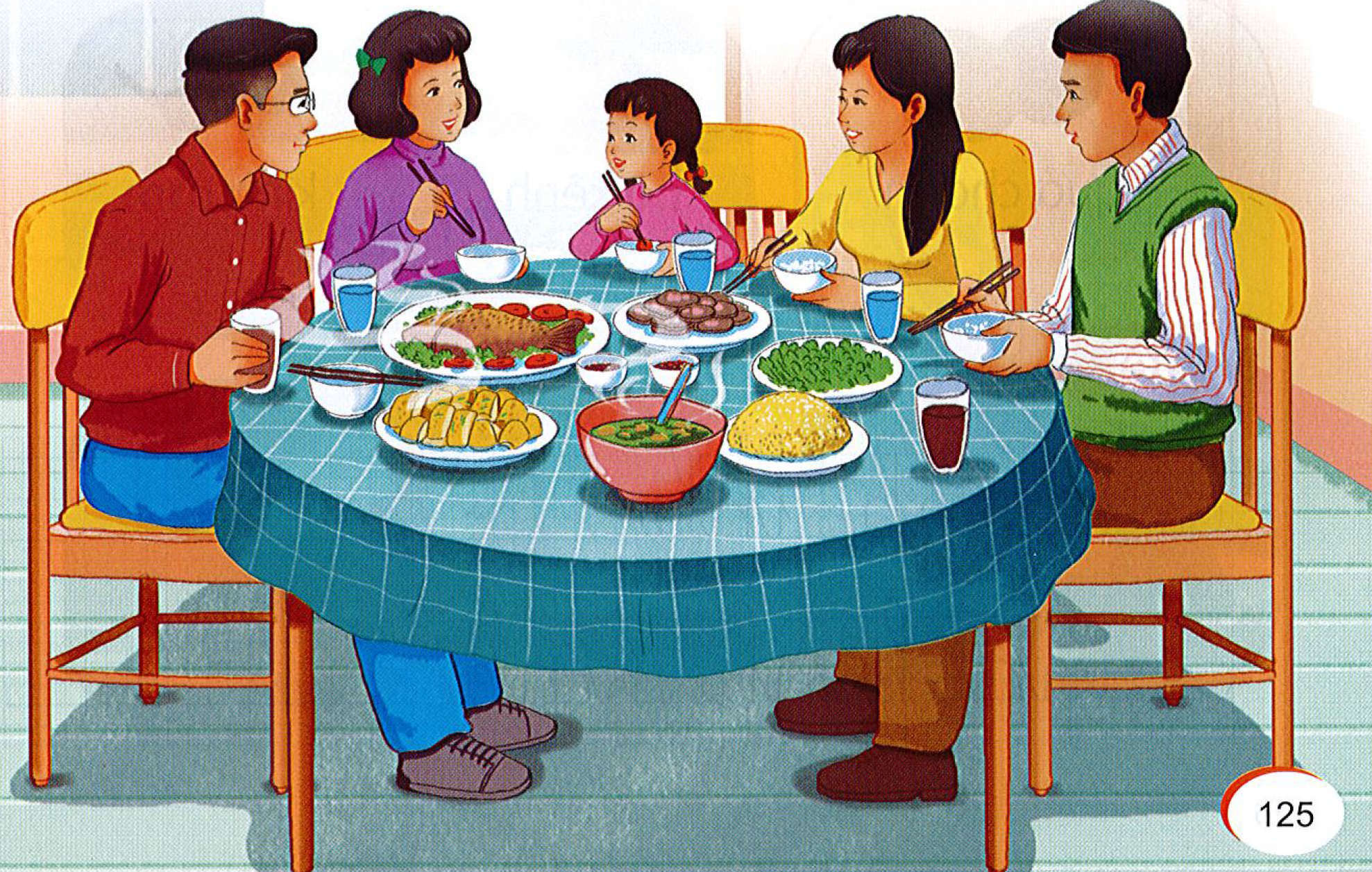